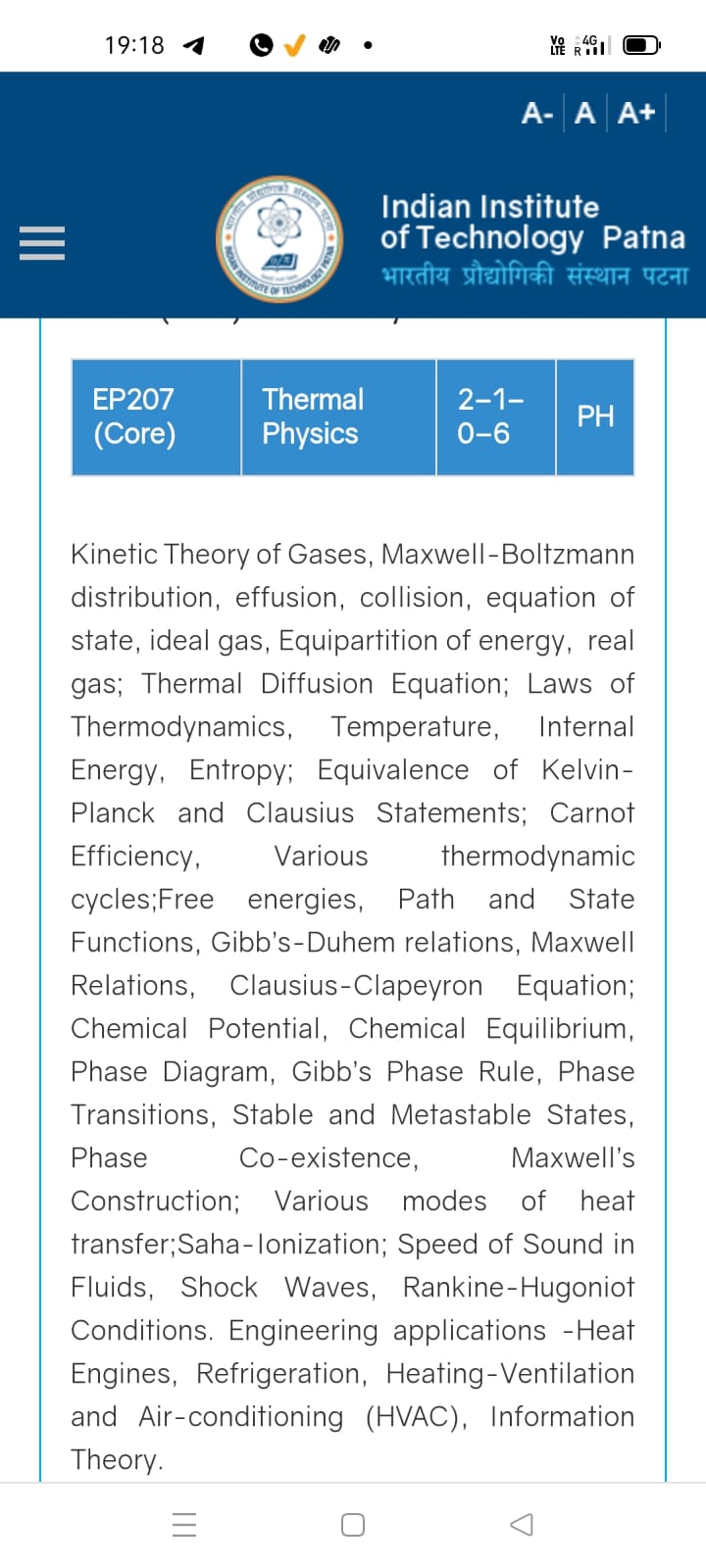 Season 2, Lecture 3 (S2,L3): 
Derivation of Maxwell Boltzmann Speed Distribution
Attendance: 75% mandatory
Maxwell-Boltzmann Distribution: Kinetic Theory
y
Random motion in all directions
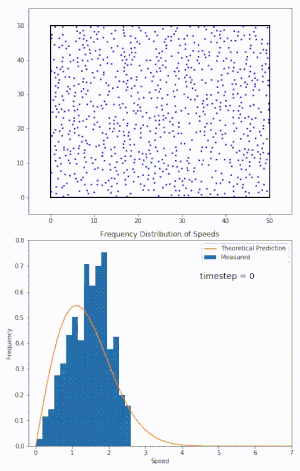 N molecules
V container volume
x
z
How many molecules are moving between velocities v and v + dv?
For convenience
Position space to Velocity space
Let us consider a small region of space
Let us consider a small infinitesimal region of space
“N” molecules
in container
how many molecules are moving between 
velocities v and v + dv?
Maxwell’s velocity distribution function and assumption’s
Maxwell’s velocity distribution function and assumption’s
A
2
Recollect eqn (1)
3
Laplace’s method of undetermined multiplier (Mathematics)
Recollecting (A) and substituting
A
B
Maxwell’s distribution law
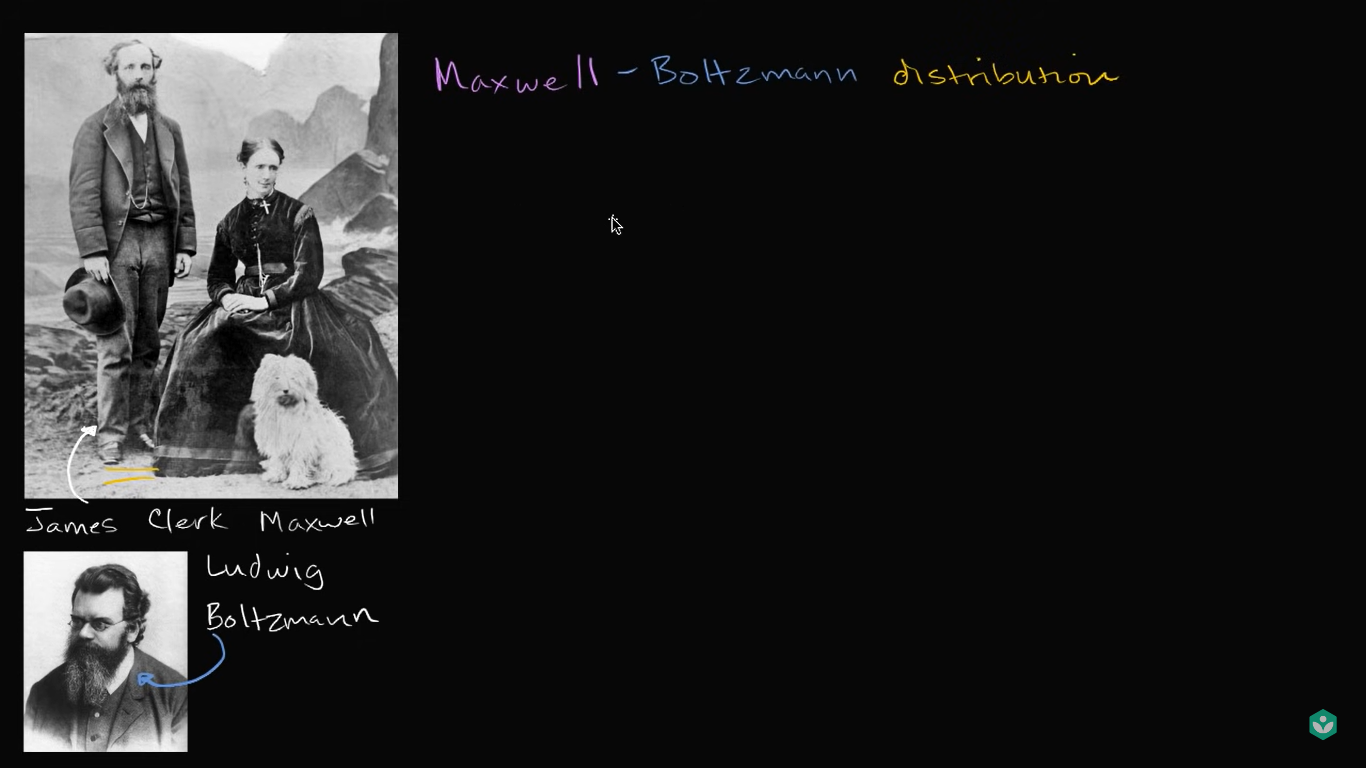 Maxwell Boltzmann
distribution law
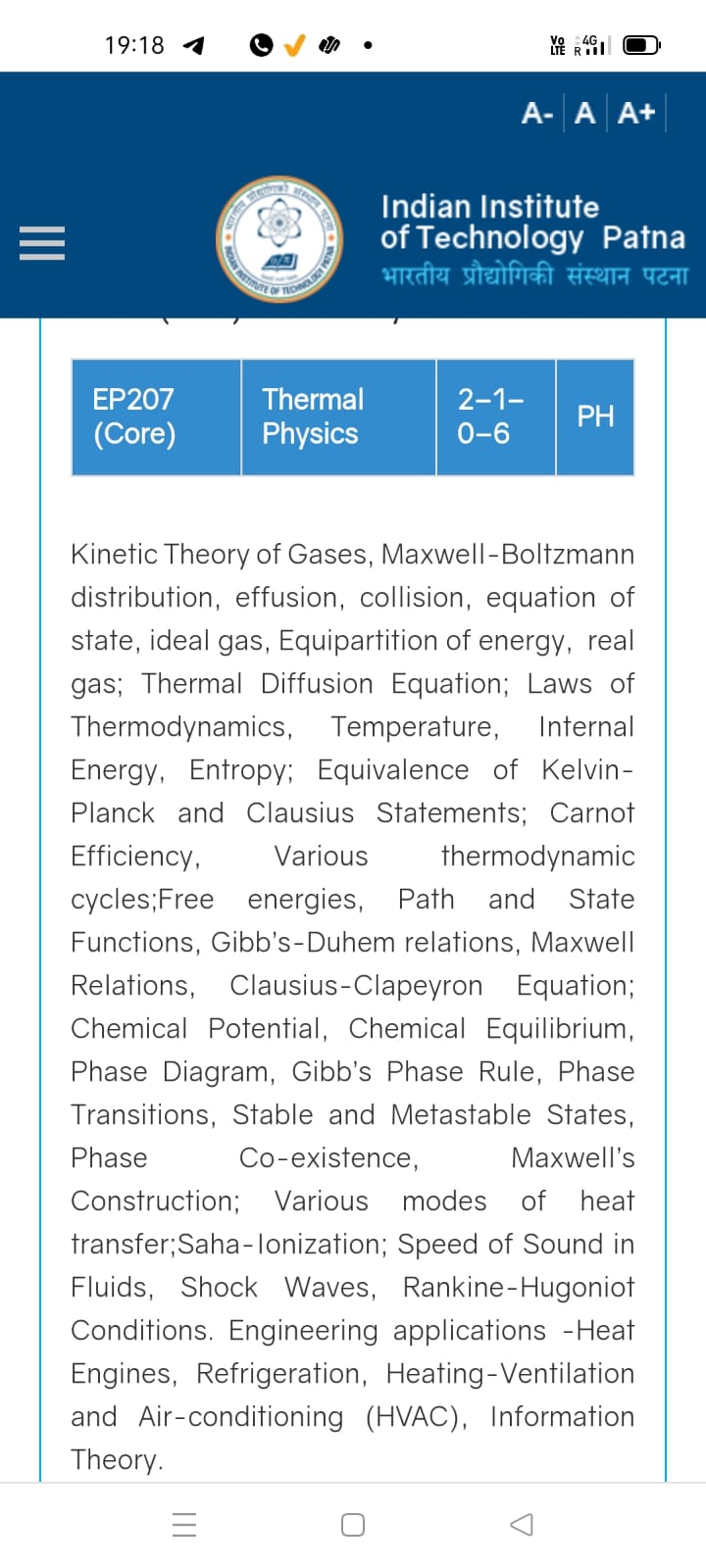 S2, L3, Tutorial 1
Problem 1
Solution
Using Law of Equipartition of energy
Distribution function
Maxwell Boltzmann speed distribution
Problem 2